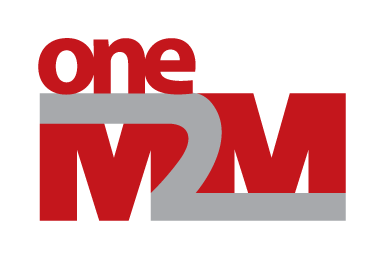 WG5 - MAS Progress Report at TP #18
Group Name: WG5 MAS (Management, Abstraction & Semantics)
Source: Yongjing Zhang (Huawei, WG5 Chair)
Meeting Date: 2015-07-20 to 2015-05-24
Agenda Item: TP#18, Item 10.3, Reports from Working Groups
Issues for DECISION in TP
CR Pack for TS0005 (R1)
TP-2015-0775

CR Pack for TR0007 (R2)
TP-2015-0776
2
Issues for DISCUSSION in TP
Issue 1:<text>
Issue 2:<text>
N/A
3
Issues for INFORMATION in TP
Deliverables/WIs addressed
MAS
TS-0005 (WI-0010)	OMA Mapping
TR-0007 (WI-0005)	Semantic Study
TR-0017 (WI-0017)	Home Domain Abstract Information Model
TS-0012 (WI-0025)	oneM2M Base Ontology

Joint with ARC/REQ
TS-0001 (WI-0002)	Architecture
TS-0002 (WI-0030)	Remote Configuration
4
Highlights
WI-0010 Management Enablement (R1)
TS-0005 (OMA mapping)  v1.2.0
MNT: Alignment with latest TS-0004.
5
Highlights
WI-0005 Abstraction & Semantic Enablement (R2)
TR-0007 Abstraction & Semantic  Study  v2.6.0
Support of filter criteria for semantic discovery.
Agreed contributions:


TS-0001 Functional Architecture
Semantic Discovery, semanticDescriptor extension, 
Discussion of <ontology> resource management
MNT of device management
Agreed contributions by MAS/ARC:
6
Highlights
WI-0025 - Generic Interworking (R2)
TS-0012 oneM2M Base Ontology  v0.4.0
New baseline, restructuring
Extensive discussion on mapping rules between Base Ontology and oneM2M resources
Agreed contributions:
7
Highlights
WI-0017 - Home Domain Enablement (R2)
TR-0017 Home Domain Abstract Information Model  v0.5.0
New baseline.
Agreed contributions:
8
Highlights
WI-0030 - M2M Application & Field Domain Component Configuration (R2)
TS-0002 Requirements
Additional requirement discussed. 
See final disposition in REQ report.
9
Highlights
HGI work continuation and integration
Work plan proposal (MAS-2015-0599R02)
Joint conference call planned on Aug 31.
New dedicated WI approved (TP-2015-0767)
LS out to HGI (TP-2015-0773R01)
10
Open Issues
N/A
11
Open Action Items
12
Next Steps – Semantics
Further development of oneM2M base ontology
‘Thing’ part, ‘Interworked Device’ part
Mapping rules for Base Ontology to resource structure
Mapping of RPC-like operations (e.g. multiple input/output) to oneM2M resources
Mapping external ontologies (e.g. SAREF) to Base Ontology
Further development of <semanticDescriptor>
Extended usage for other resources
Distributed access right
Management of <ontology> resource
Import, mapping, access
Architectural procedures
Stage 3  (RDF, SPARQL, payload vs. header)
13
Next Steps – Abstraction
Home domain information model
Progress TR-0017
Start Normative work?
Architectural impact (e.g. resource mapping)
HGI continuation & integration (see. Page 10)
14
Next Meetings / Calls
Conference Calls
MAS#18.1: UTC 13:00-15:00, Aug 10, 2015
MAS-HGI joint: UTC 13:00-15:00, Aug 31, 2015

Face-to-Face
MAS#19: Sept 7-11, Sophia Antipolis, France
15
Thank You!